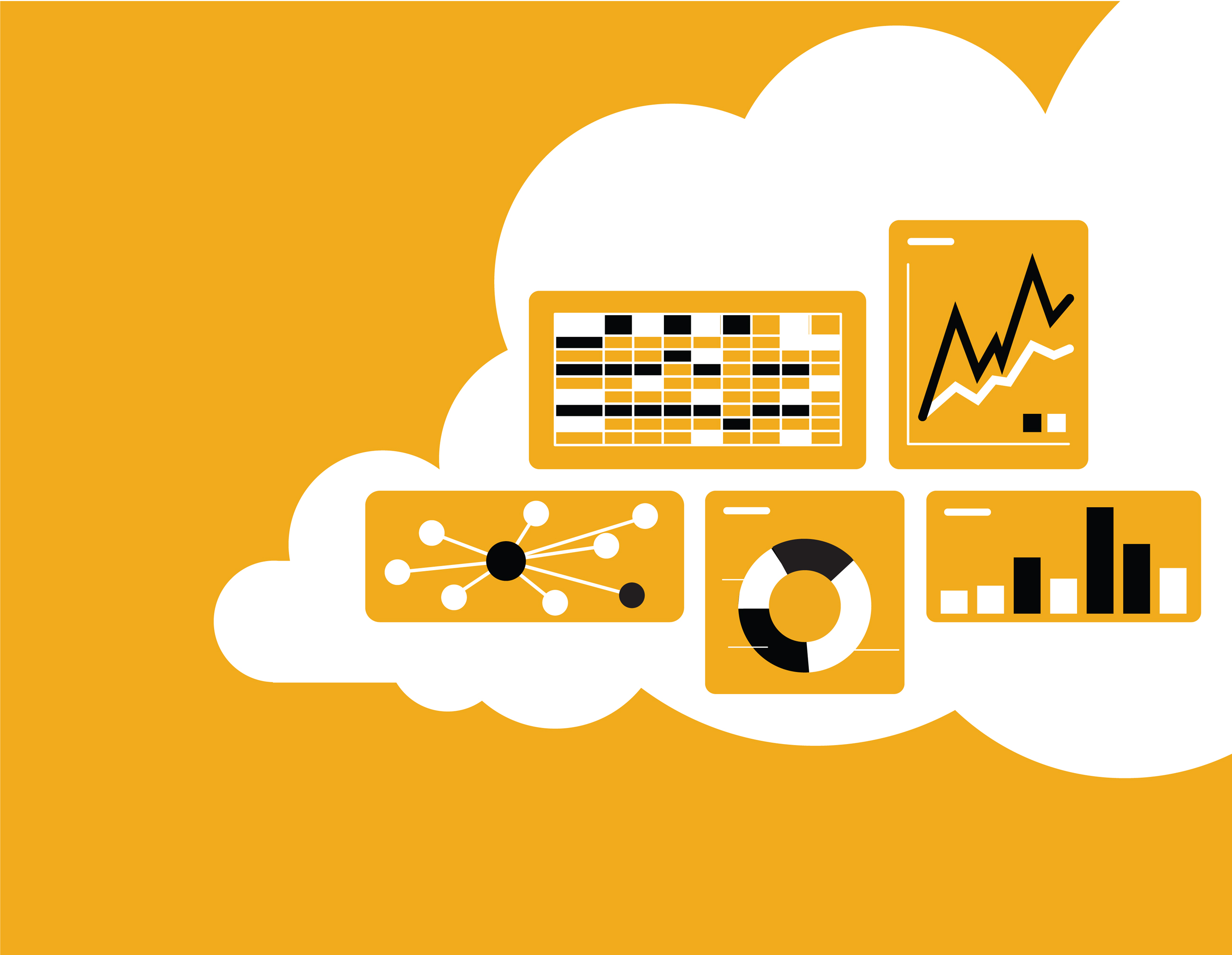 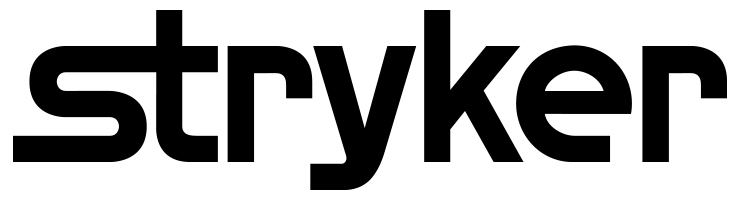 Credit Memo Training Guide2023
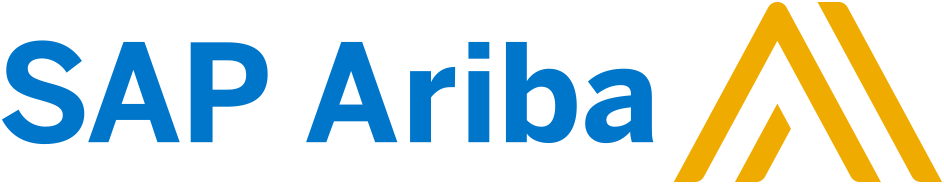 Agenda
Scope of Products and Documents

Demo
Credit Memos
Credit Memo Call Outs
Credit Memos should be used when Stryker needs to return defective product. Once the product is returned the supplier will need to submit a credit memo to Stryker.
A Credit Memo should be created against the Returns PO sent to supplier account from Stryker.
Credit Memos can be used for rebilling purposes as well.
NOTE: If you have invoiced but changes are needed to the previously submitted ASN, a credit memo is used to cancel the invoice and ultimately place the quantities as not invoiced back into
Credit Memo Creation
1.Click Outbox tab
2.Select bubble next to
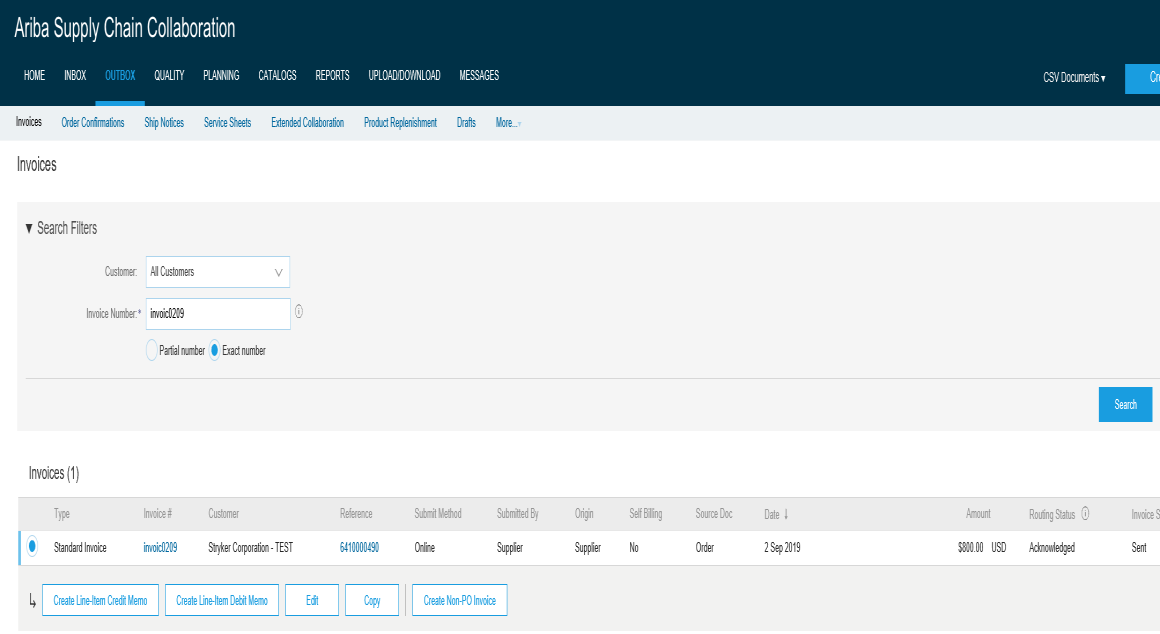 1
previously submitted 
Invoice number
3.Click Create Line Item 
Credit Memo
2
3
©2016 SAP SE or an SAP affiliate company. All rights reserved.	Customer	2
Credit Memo Creation
1.Insert Credit Memo number
2.Insert Reason for Credit
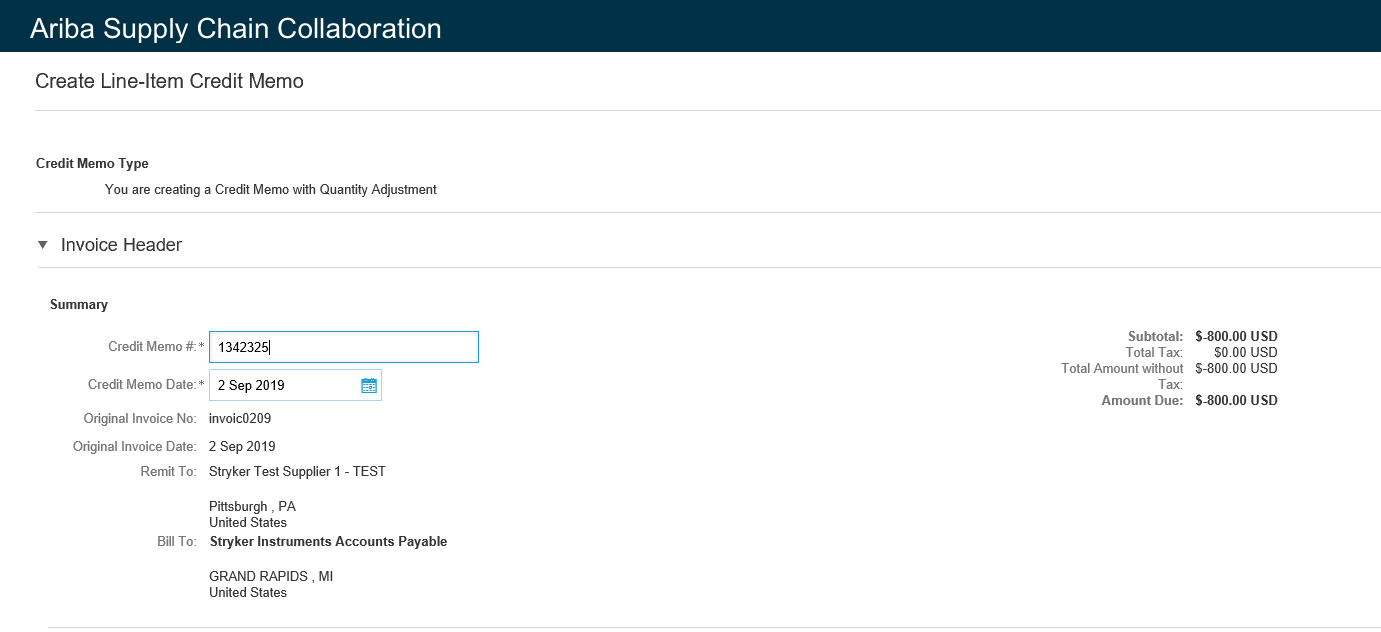 Memo
1
3.All Line item info from
previously submitted 
invoice line item info auto 
populates into Credit
Memo creation interface
1.Quantity will be negative
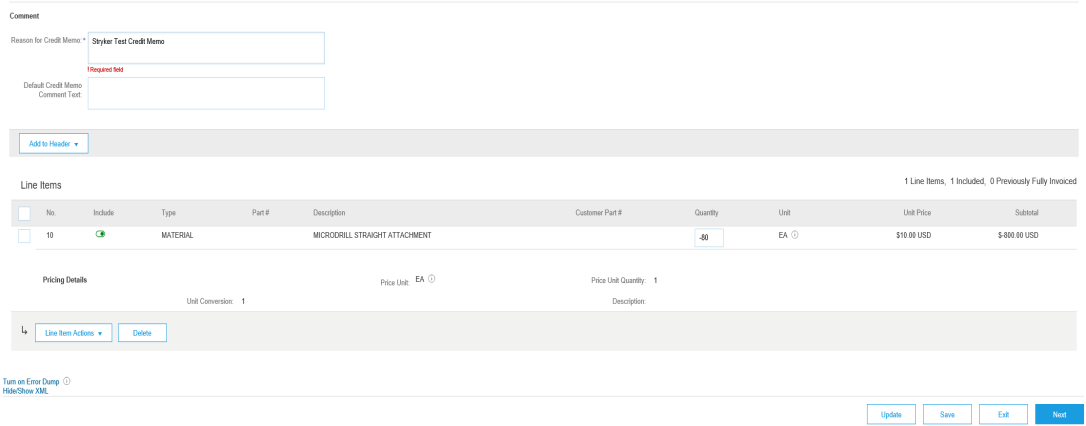 2
2.Unit Price will be positive
3.Subtotal will be negative value to
3
signal Credit for line item
4.Click Next
4
©2016 SAP SE or an SAP affiliate company. All rights reserved.	Customer	3
Credit Memo Creation
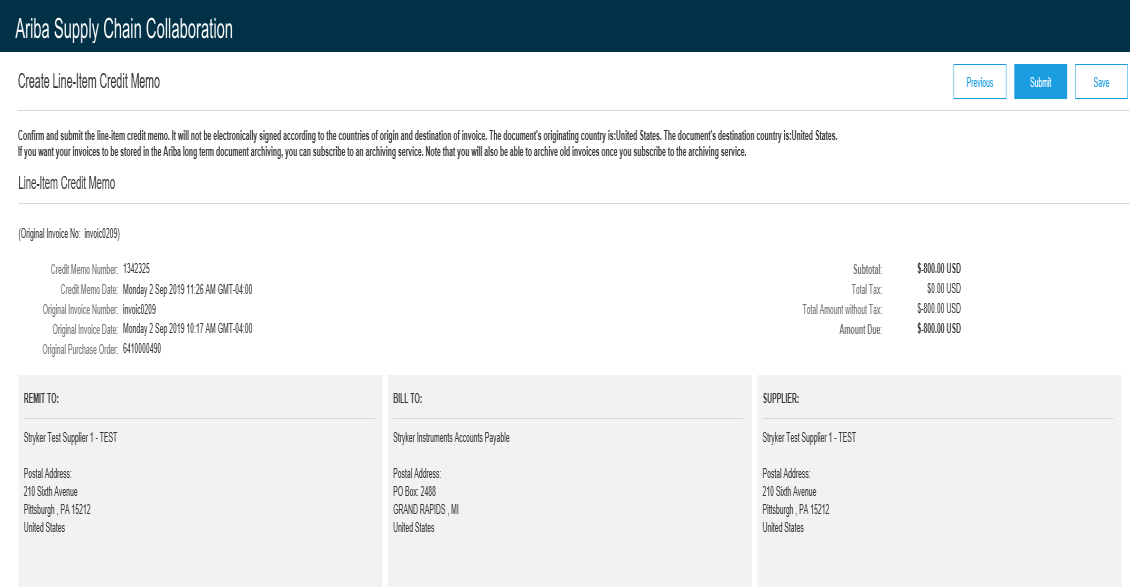 1.Click submit button to 
send Credit Memo to 
Stryker
1
©2016 SAP SE or an SAP affiliate company. All rights reserved.	Customer	4
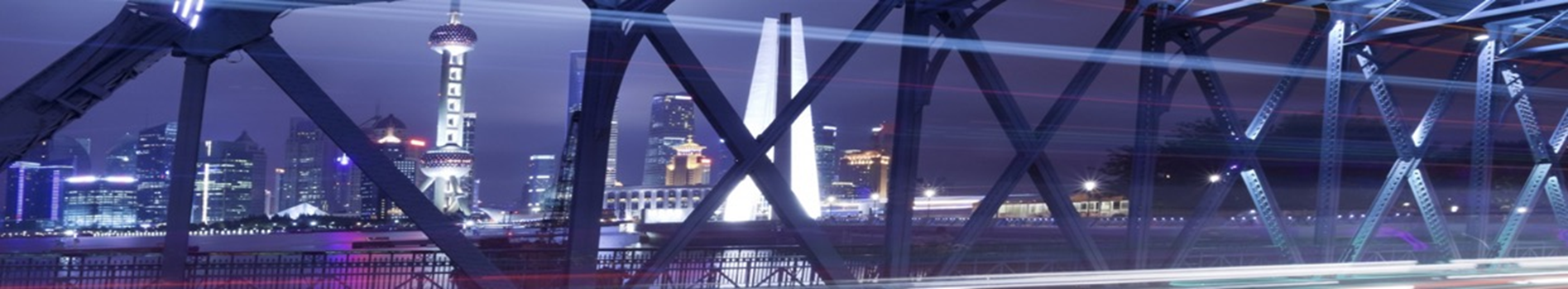 Thank you for joining the Ariba Network!
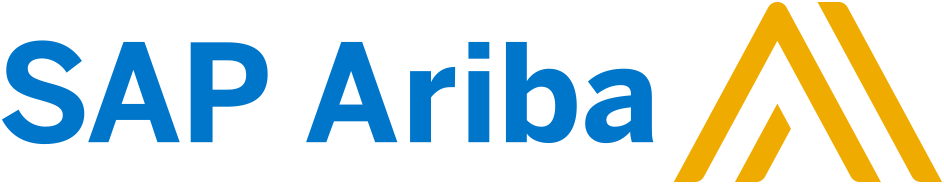